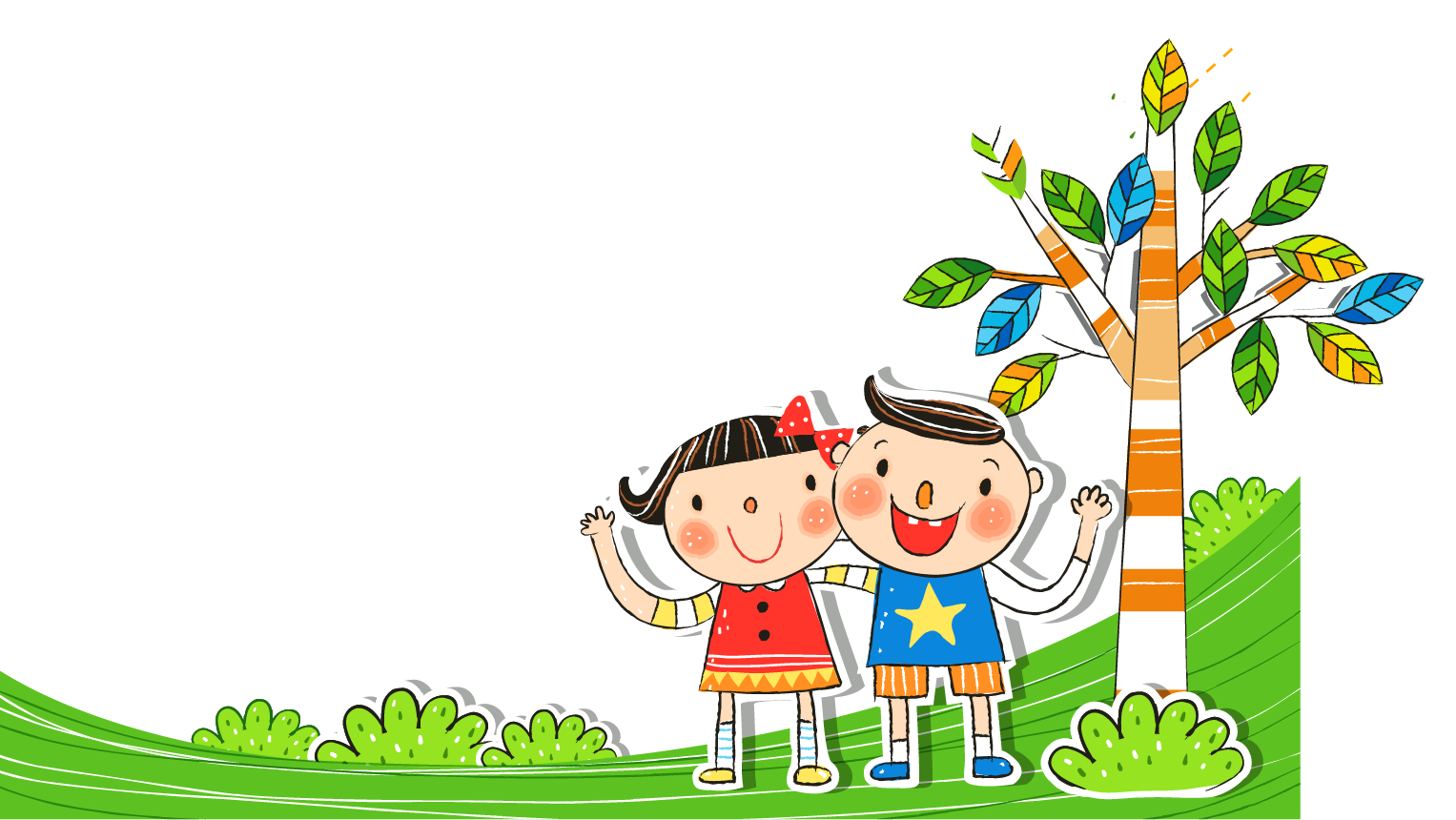 Xin chào các em!
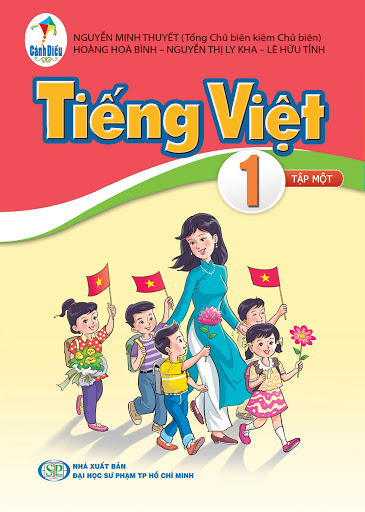 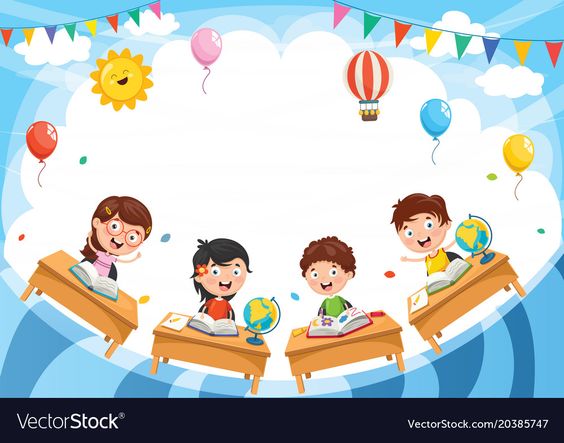 Kiểm tra bài cũ
KIỂM TRA BÀI CŨ
   Nội dung trò chơi : 
Học sinh trả lời đúng thì được lên xe còn không trả lời đúng thì ngược lại.
Thao tác chơi :
Bước 1 : Bấm vào màn hình đưa ra đáp án sau khi học sinh trả lời xong.
ĐÚNG
Bước 2A : Nếu học sinh trả lời đúng thì bấm vào
để mời học sinh lên xe.
SAI
Bước 2B : Nếu học sinh trả lời sai thì bấm vào
học sinh không được lên xe.
Bước 3 : Bấm vào màn hình để qua câu hỏi tiếp theo.
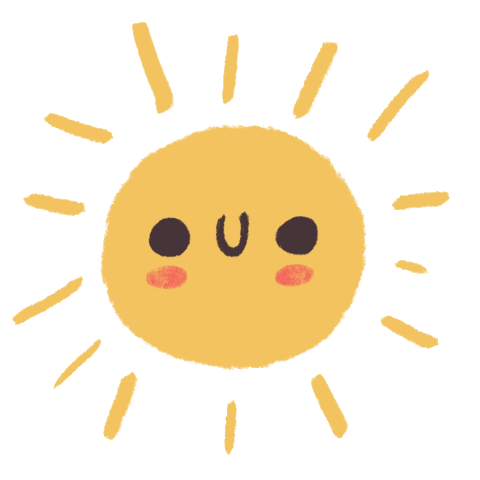 TRÒ CHƠI
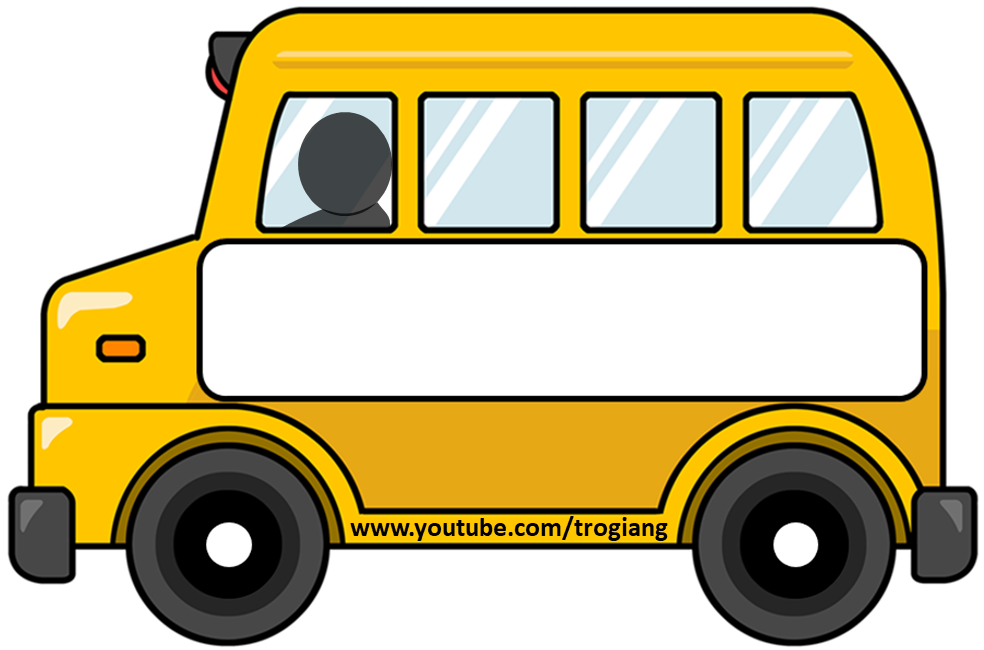 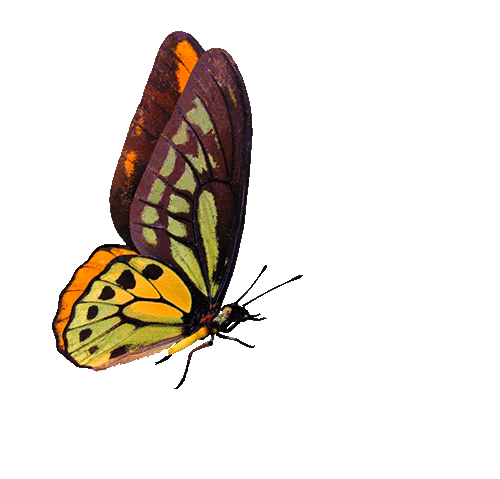 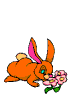 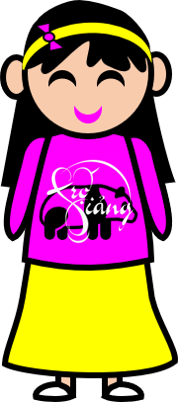 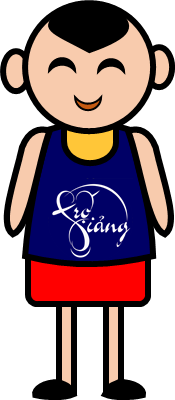 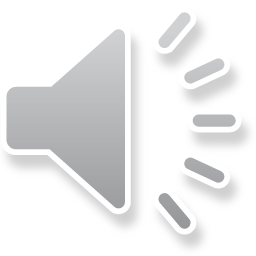 TRẠM XE BUÝT
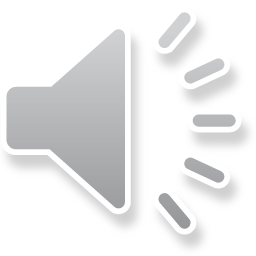 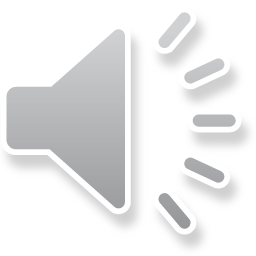 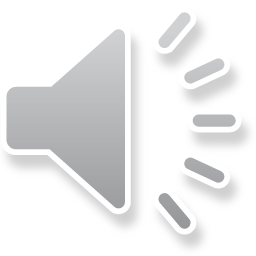 PLAY
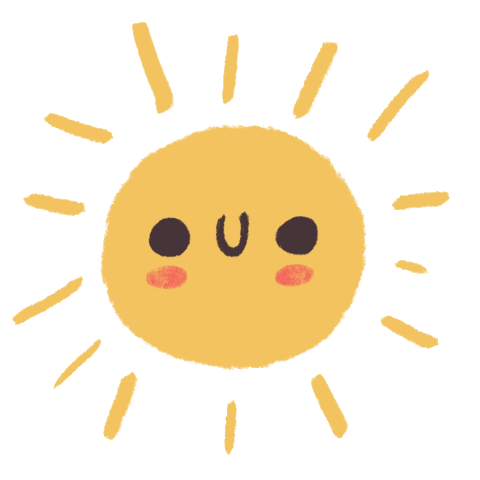 le le
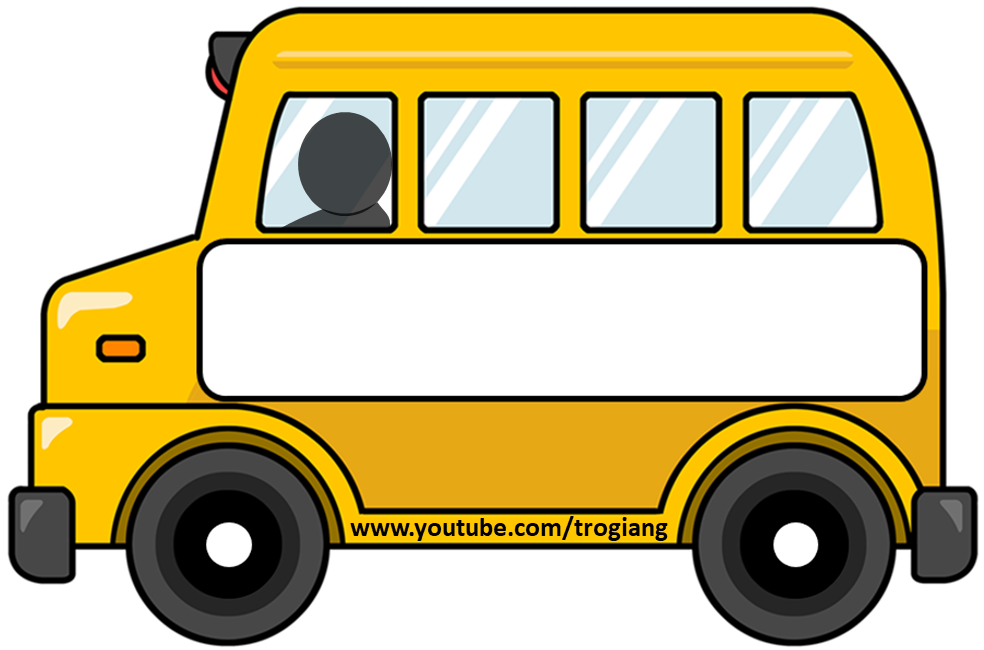 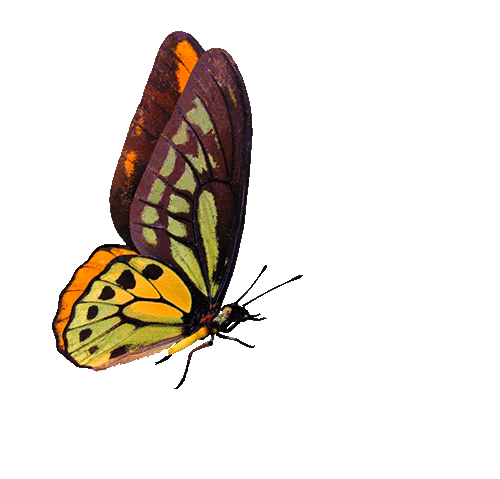 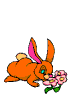 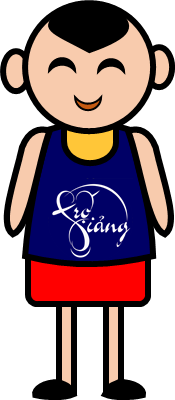 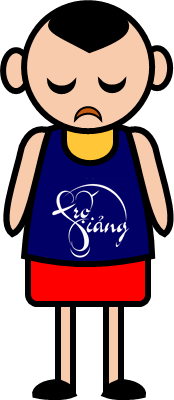 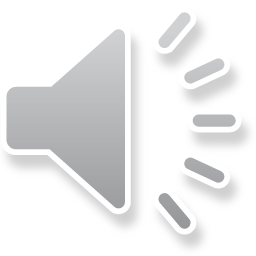 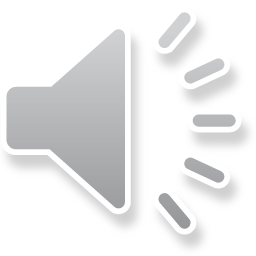 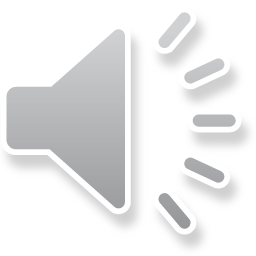 ĐÚNG
SAI
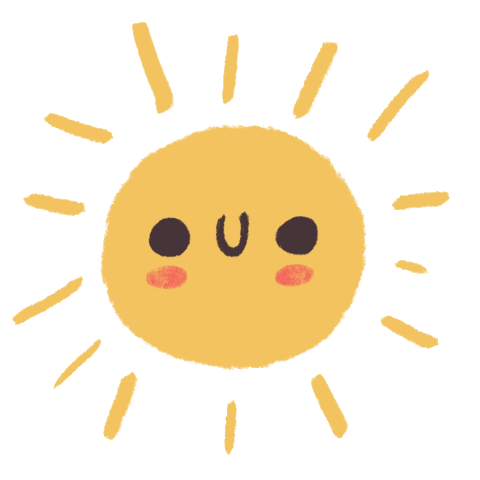 bể cá
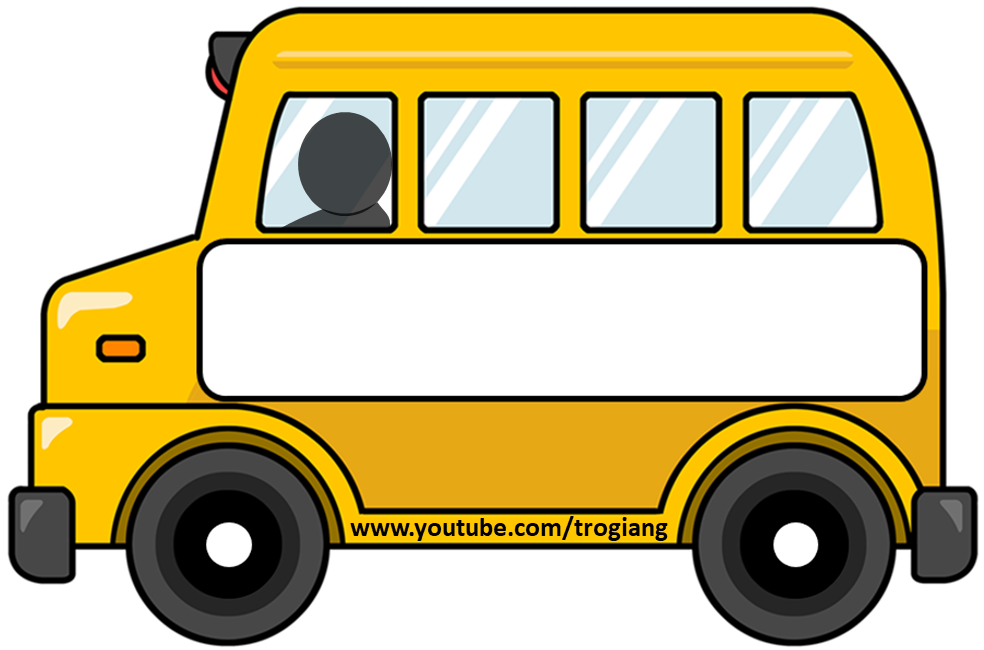 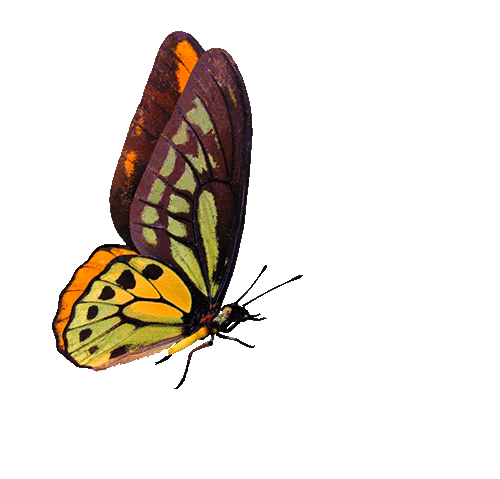 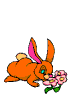 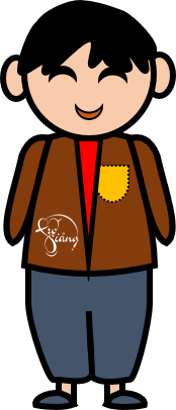 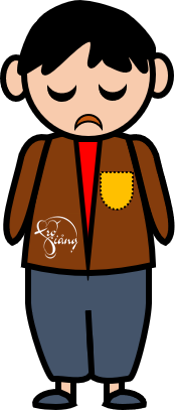 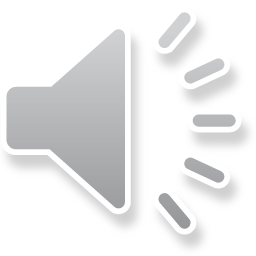 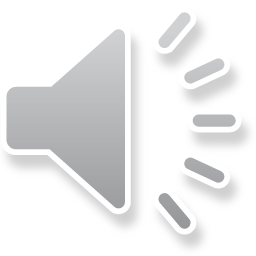 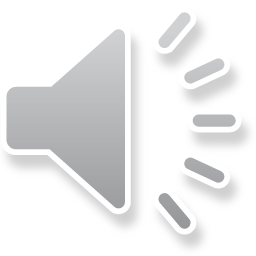 ĐÚNG
SAI
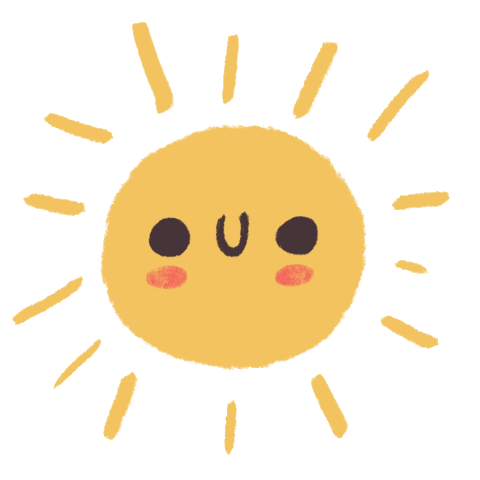 cò đá
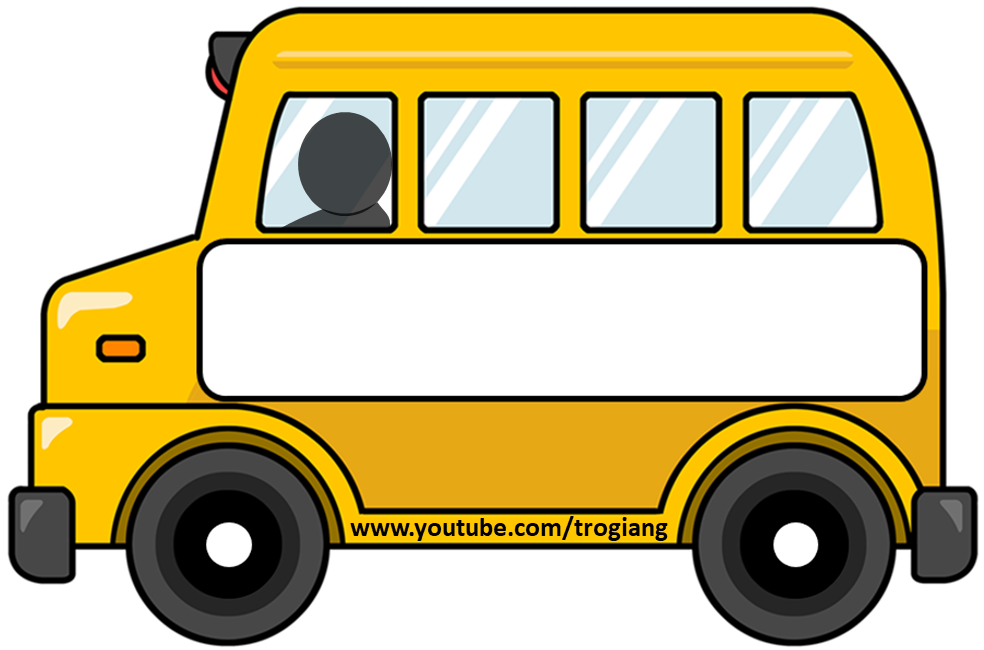 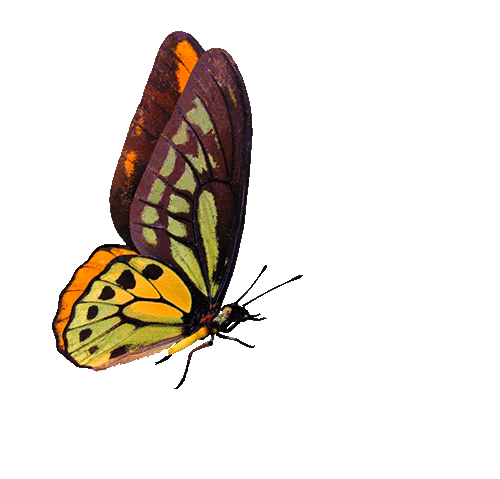 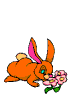 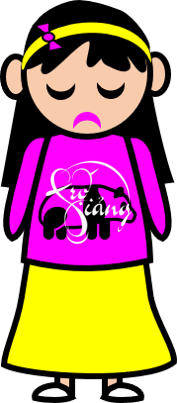 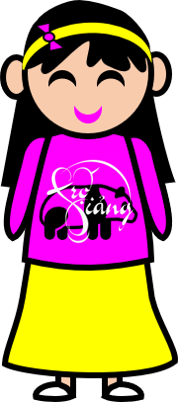 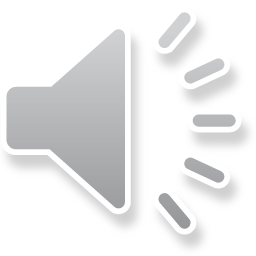 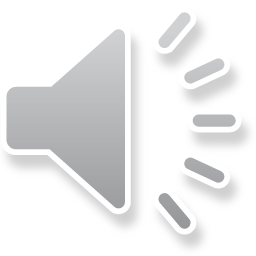 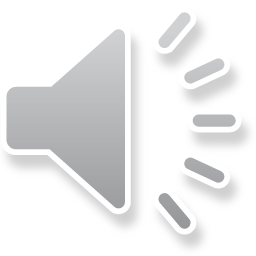 ĐÚNG
SAI
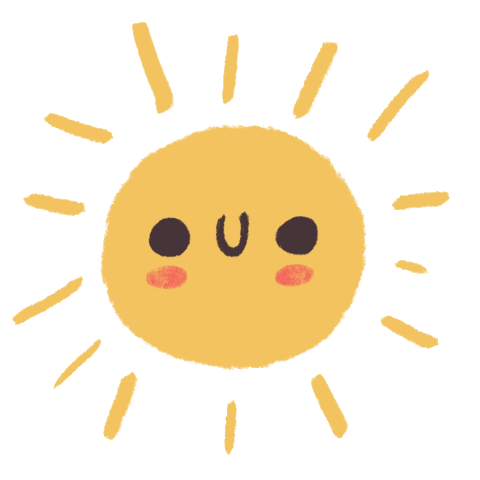 đĩa
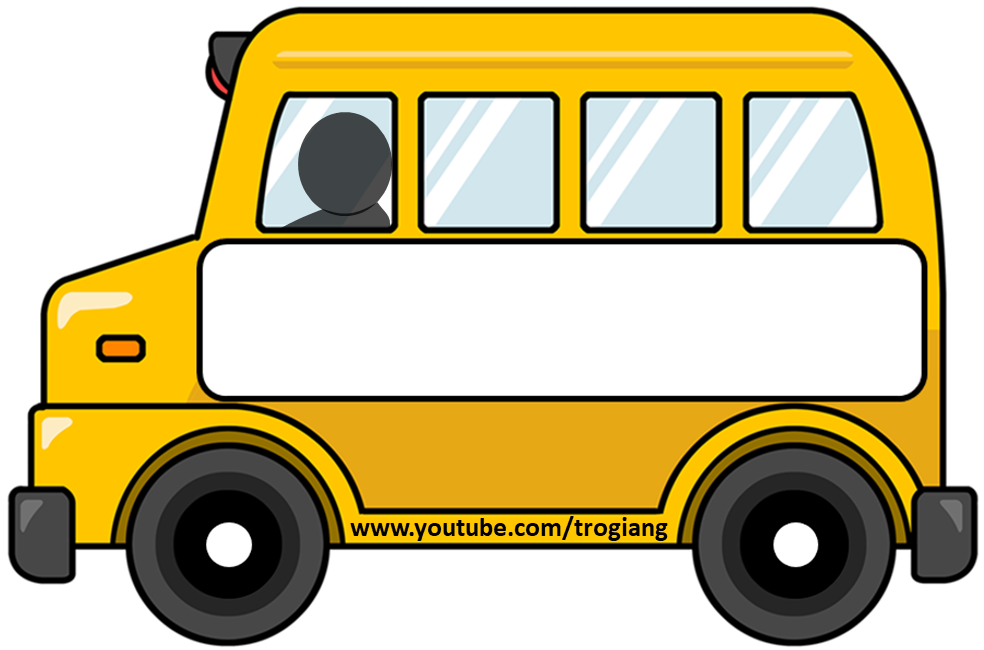 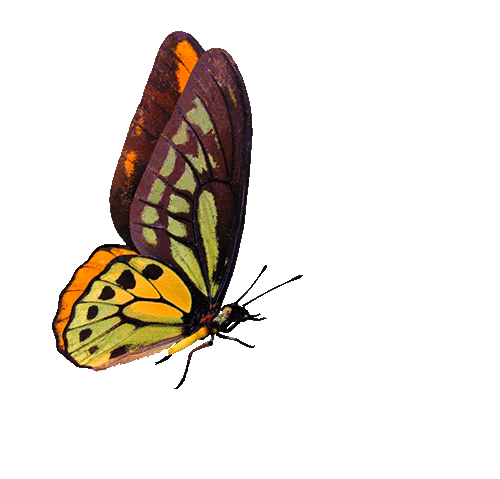 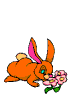 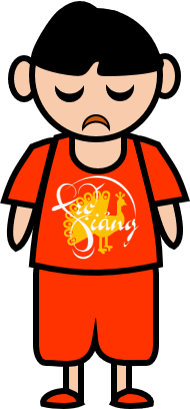 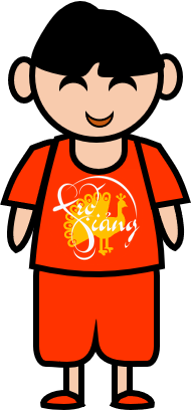 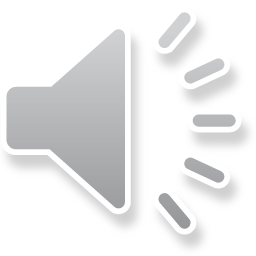 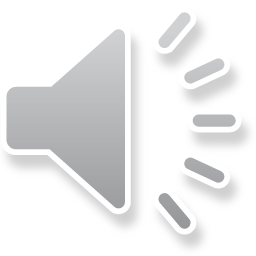 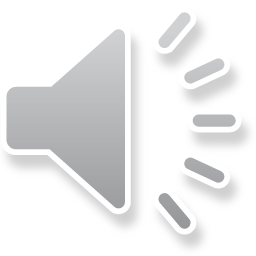 ĐÚNG
SAI
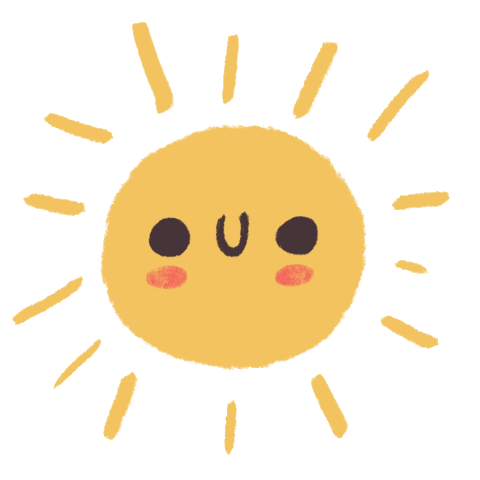 hổ - gà
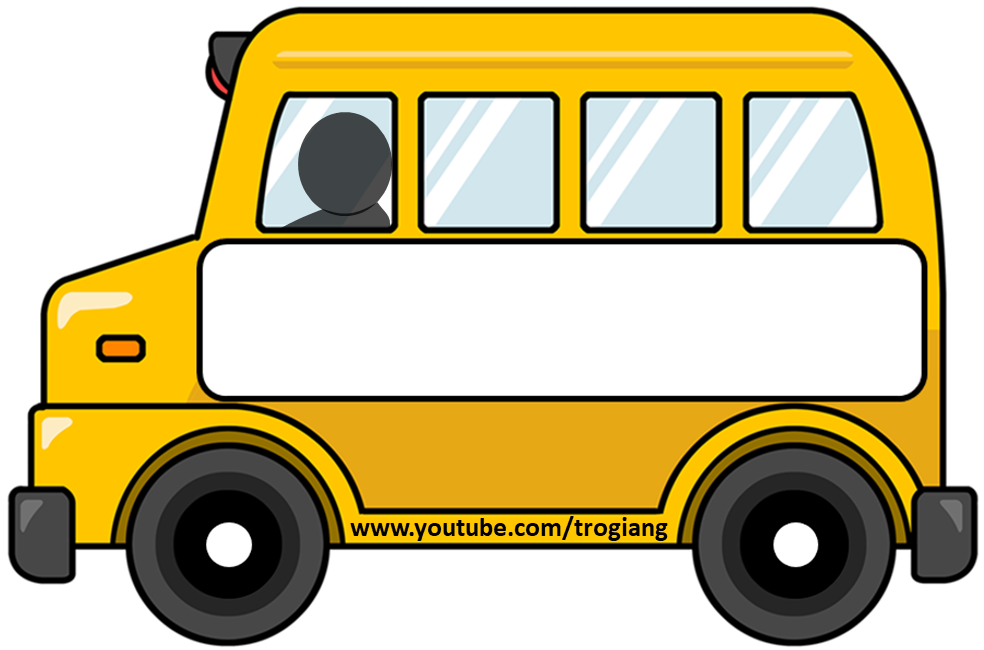 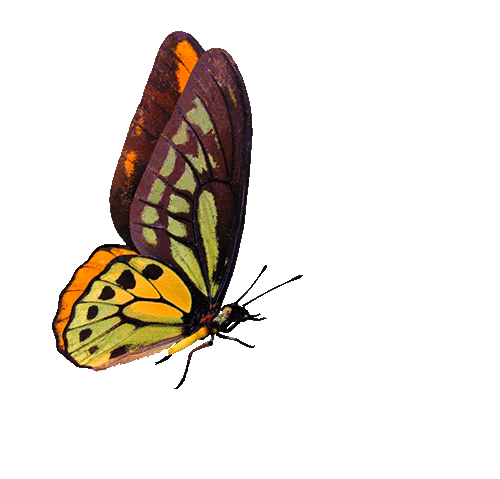 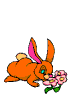 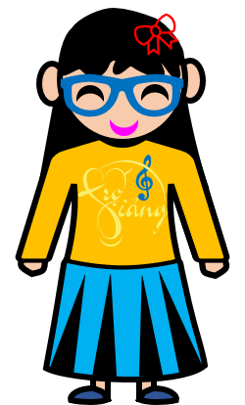 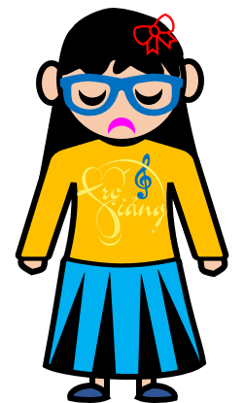 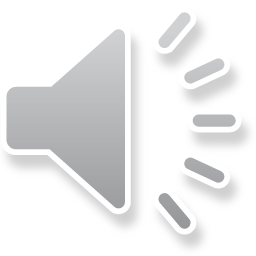 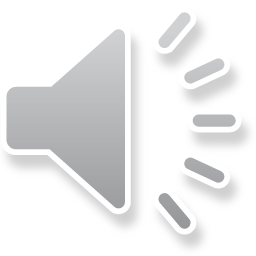 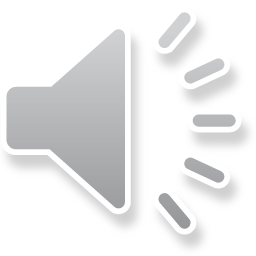 ĐÚNG
SAI
Bài mới:
1. Giới thiệu bài mới
Thứ ngày     tháng     năm 2020
Tiếng Việt
Bài 16: gh
g
gh
Thứ ngày     tháng     năm 2020
Tiếng Việt
Bài 16: gh
g
gh
2. Chia sẻ và 
khám phá
2. Chia sẻ và khám phá
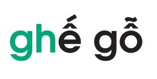 gh
gh
Gh
gh
ghế gỗ
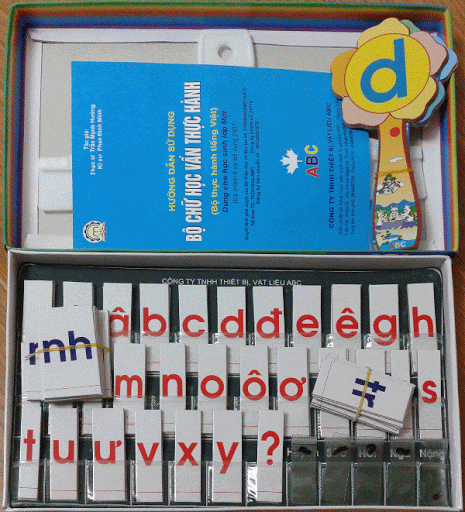 3. Luyện tập
Mở rộng vốn từ
Quy tắc chính tả
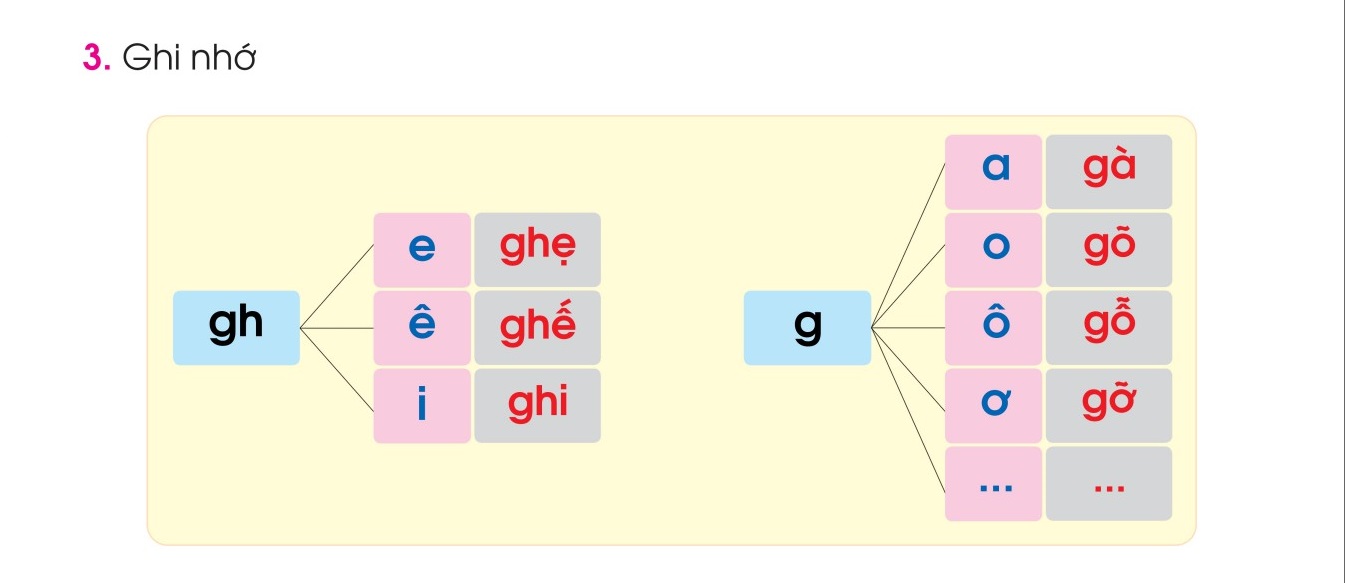 Tập đọc
Ghế
Cùng thư giãn nhé!
Tập đọc
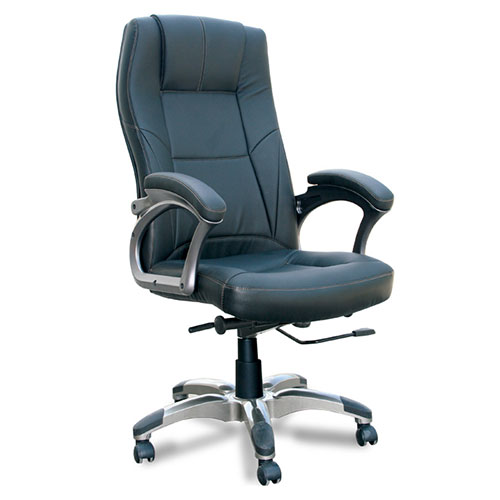 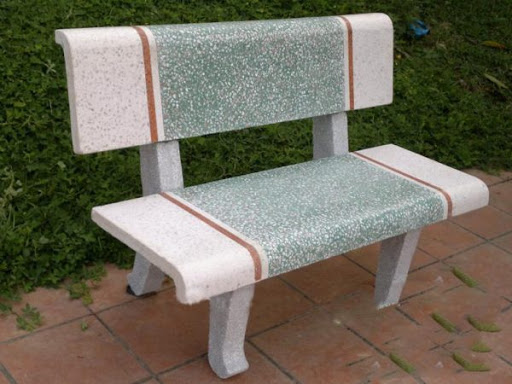 Ghế gỗ
Ghế da
Ghế đá
4. Tập đọc
Luyện đọc từ
ghế gỗ
ghế da
bờ hồ
ghế đá
Bờ hồ
Luyện đọc câu
1
2
3
4
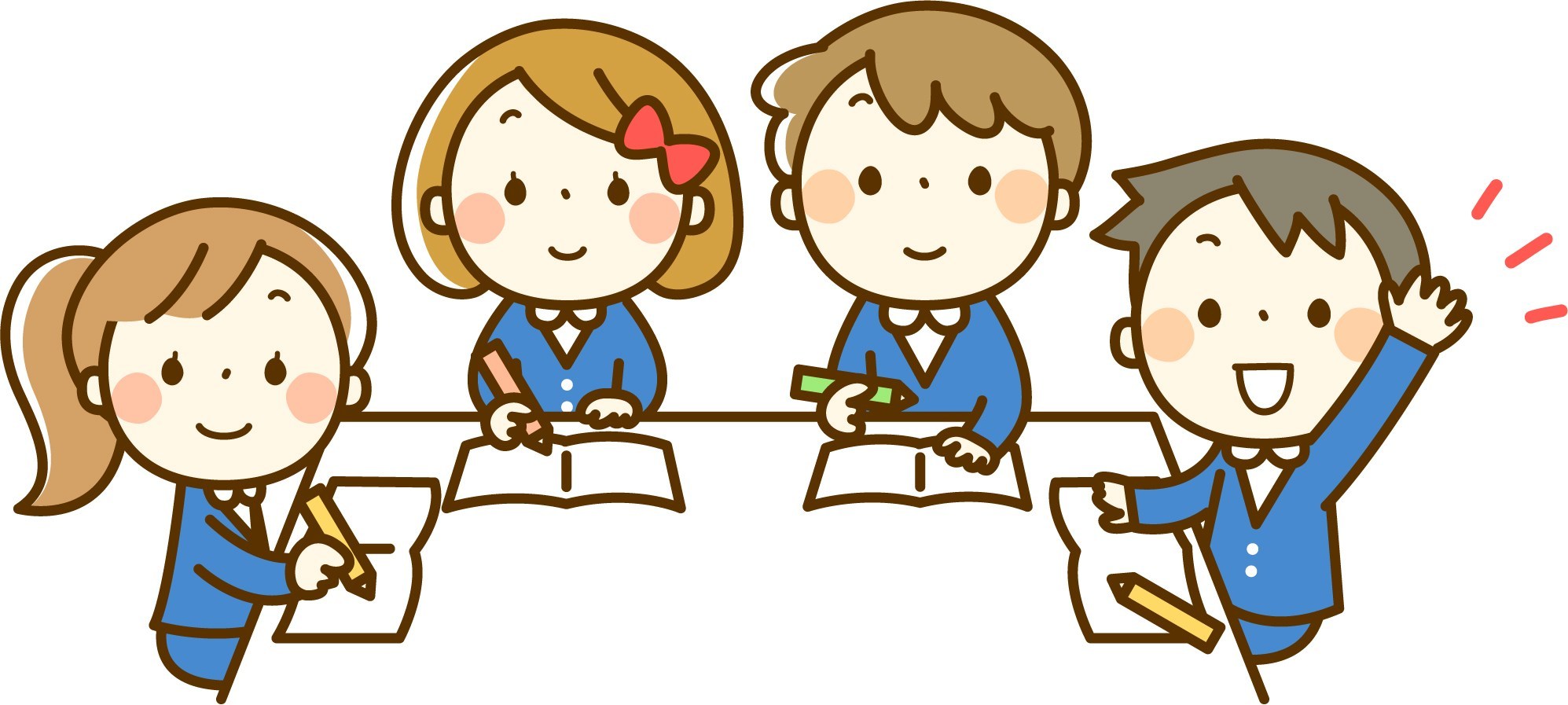 Củng cố
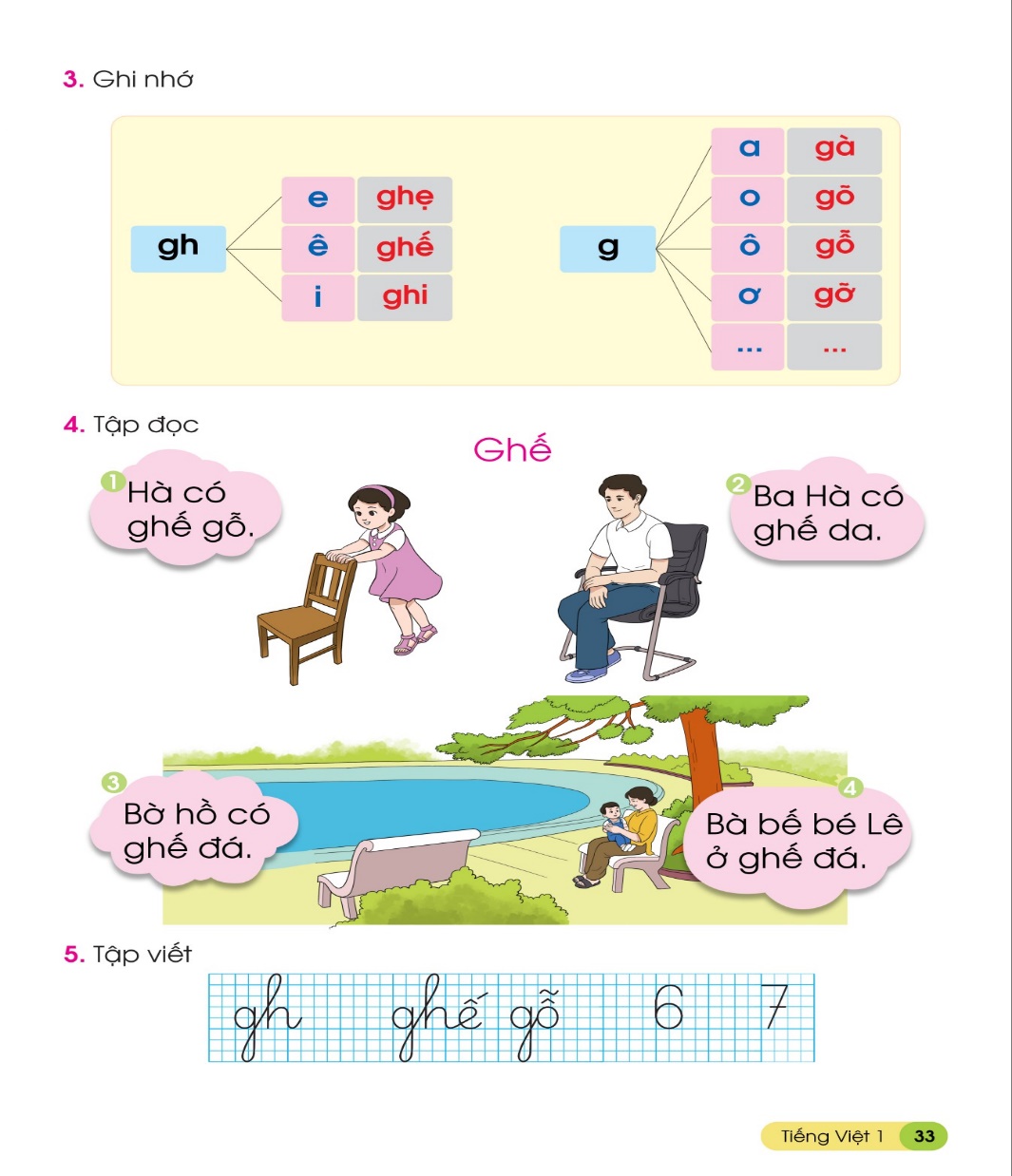 Tập viết bảng con
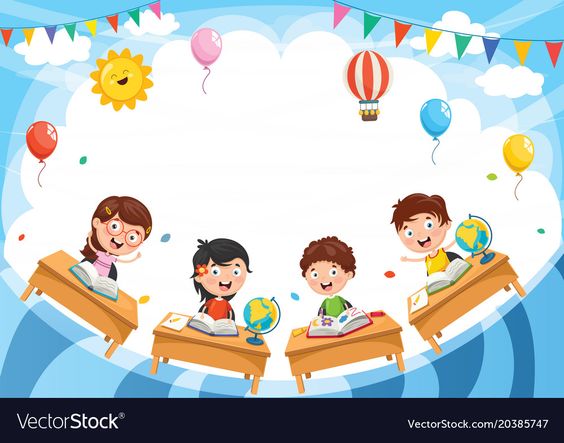 Dặn dò
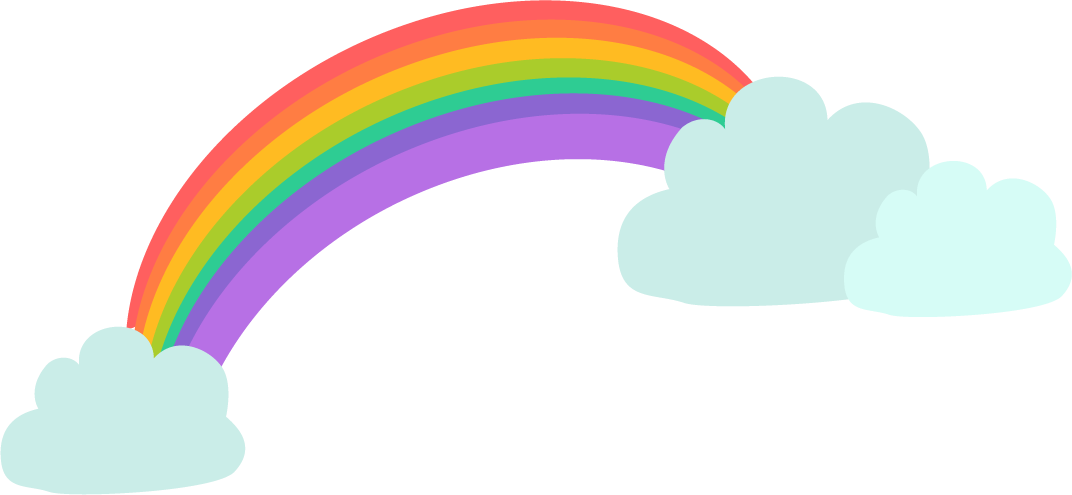 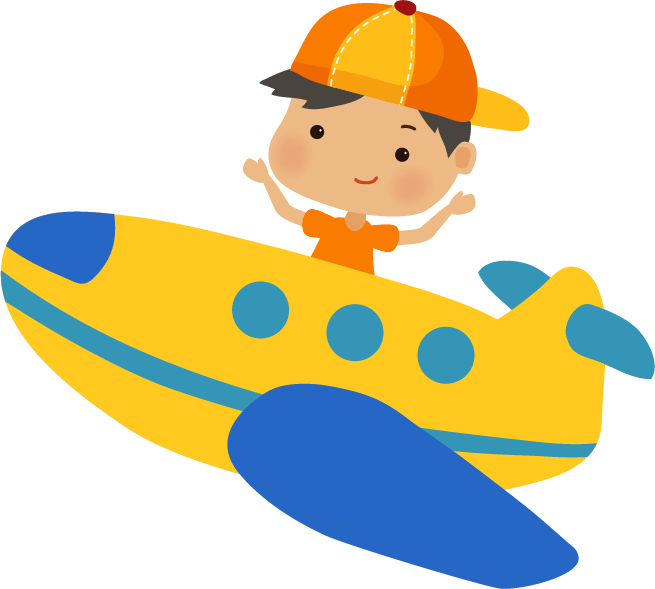 Tạm biệt và 
hẹn gặp lại!
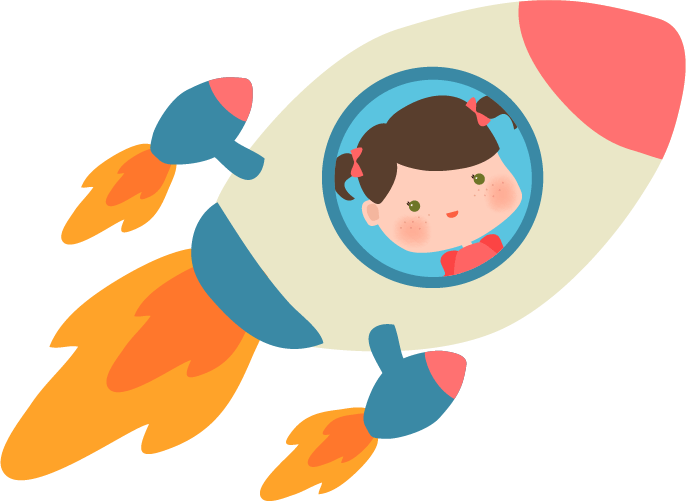 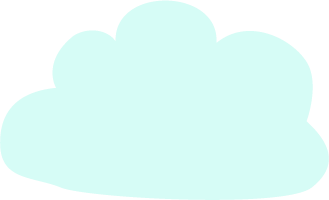 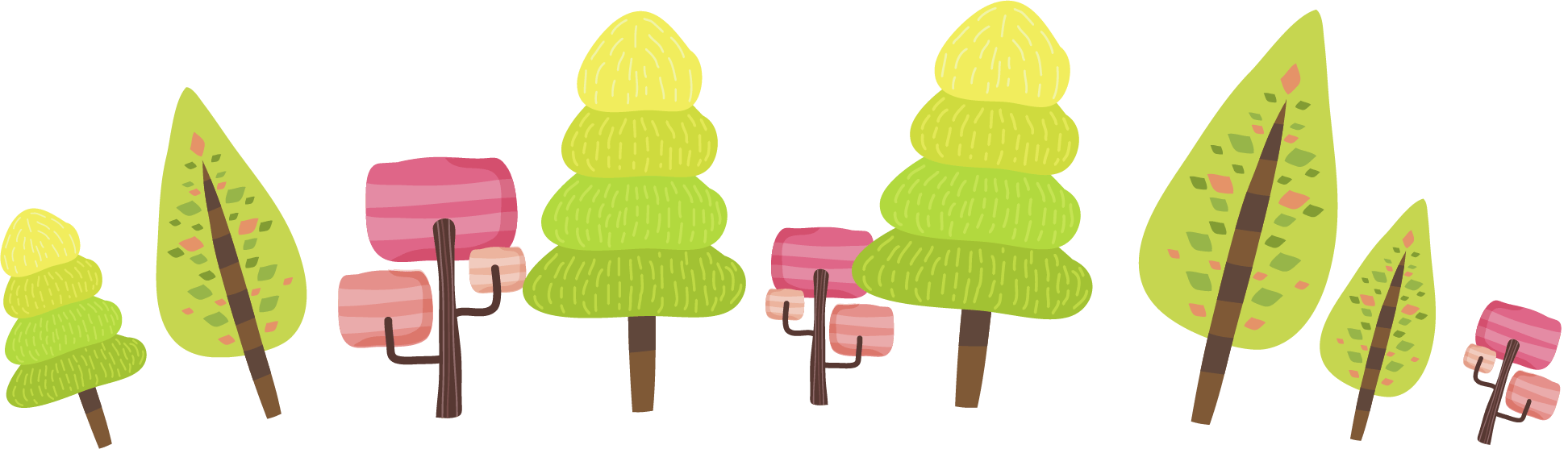 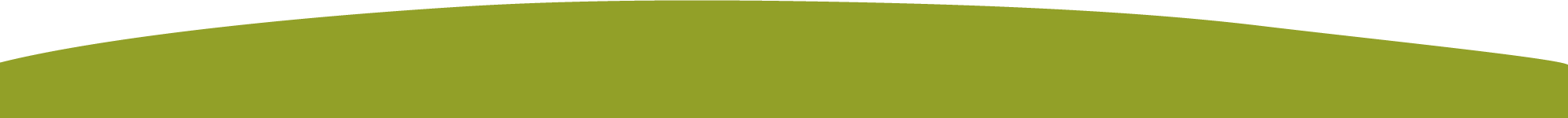